Risk Allocation for Allocation Wells
W. Matt Rainey
Mani Little & Wortmann, PLLC
mrainey@mlwenergylaw.com
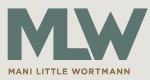 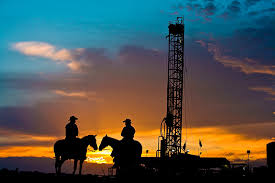 ALLOCATION WELL DEFINED
Horizontal well traversing the boundary between two (or more) leases without an agreement (pooling, PSA, or otherwise) for determining how production between the leases will be shared

Common Uses
No pooling provisions in lease (Klotzman) – no cross-conveyance of interest 
Inadequate pooling provisions or restrictive pooling 
No PSA (Production Sharing Agreement) or other written agreement (<65%)
Disadvantages
Well-by-well accounting and division of interests (pooling is uniform across entire pooled unit)

Perpetuates leases on drillsite tracts only

Less flexibility for conducting drilling activities

Owners not bound to production formula (room for dispute)
Advantages
Economical (multiple traversed tracts)

Timely - obtaining agreements from numerous owners is burdensome

More flexibility for conducting drilling activities

No ratification from non-drillsite mineral or NPRI owners (no pooling)
Lessee’s Rights
Greatest Possible Estate – allows lessee to drill anywhere on lease, including border to border, unless expressly prohibited by the lease Cockrell v. Texas Gulf Sulphur Co., 299 S.W.2d 672, 675 (Tex. 1956)

Typical lease language does not limit type of development (vertical v. horizontal)
Ownership of all minerals in place

Right to drill, explore and produce from the land (these rights likely greater than determining how to pay royalties)

No unauthorized cross-conveyances
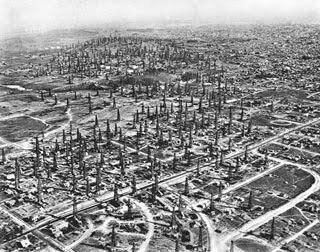 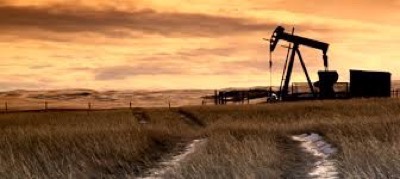 Minerals in Place
Absent a pooling agreement or allocation agreement, production is allocated to the mineral owners in the tract where the minerals are captured Japhet v. McRae, 276 S.W. 669, 670 (Tex. Comm’n App. 1925, judgm’t adopted)

Lease grants fee simple determinable = 100% of minerals under leased premises; right to enter the land and extract minerals and all other such incidents thereto as are necessary to be used to enjoy them Tarrant Cty. Water Control & Imp. Dist. No. One v. Haupt, Inc., 854 S.W.2d 909,911 (Tex. 1993) 

Allocation does not convey interests to a third party
“Reasonable Probability”
Browning Oil Co. v. Luecke – Improper pooling where a horizontal well was drilled in violation of an anti-dilution provision in the lease; this failed to strictly comply with the pooling provisions in the lease; court held lessee must account to the lessor for production on an unpooled basis; rejected lessors veiled argument for the “Confusion of Goods” doctrine; ruled operator owed damages to be calculated on “a determination of what production can be attributed to their tracts with reasonable probability” 38 S.W.3d 625, 632 (Tex. App. - Austin 2000, pet. denied)


Actual drilling of the horizontal well traversing two tracts was not the violation
Did not establish a formula for “reasonable probability”
Suggests Confusion of Goods Doctrine would not apply
No perforation/no production (Springer Ranch, Ltd. v. Jones)
Confusion of Goods Doctrine
A party commingling goods must establish each owner’s share with “reasonable certainty” Humble Oil & Ref. Co. v. West (Tex. 1974)

Higher standard than fair, reasonable or probable

Double the royalty payments?

Improper allocation
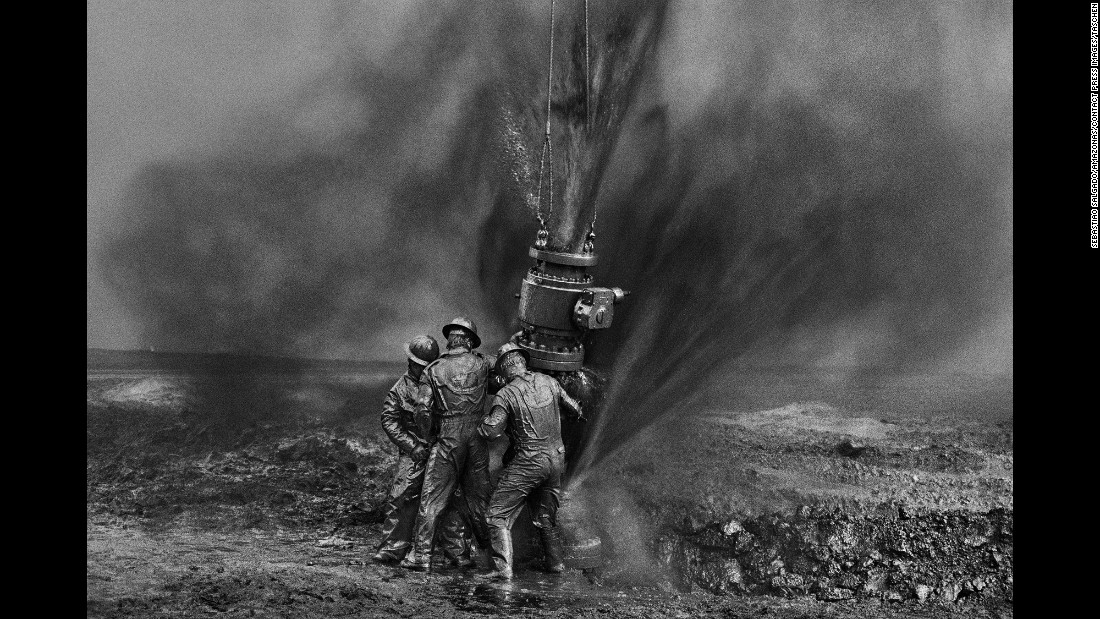 3 BASIC TYPES OF ALLOCATION WELLS/UNITS
1. 	Two or more unpooled tracts or leases

2.	Two or more pooled units, or 

3.	A pooled unit or units and one or more tracts or leases not 	included in such pooled unit or units
Allocation Formulas (reasonable probability)
Length of Lateral
First take-point to last take-point
Entire wellbore – surface to terminus
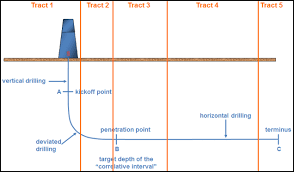 Surface Acreage Basis
Allocate among drillsite tracts
Allocate to all tracts in a pooled unit
# of Takepoints (perfs)

Productive acreage (secondary recovery)
Why Not A Production Sharing Agreement?
But I only need 65% of owners to agree
Remaining unsigned parties technically still paid on allocated basis
PSA typically contains “reasonable probability” formula
May seem impossible to obtain
Delay drilling – must obtain PSA to obtain permit
Benefit – contractual
Waive offsets
Perpetuation by operations and/or production for all leases
Limit exposure
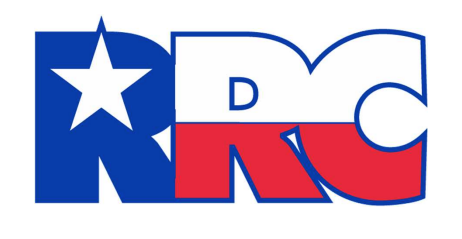 Railroad Commission of Texas
Administer the laws of conservation
Courts settle questions of title and rights of possession
Policy - Tex. Nat. Res. Code §85.046(c): RRC may permit wellbore commingling from different reservoirs, and surface commingling of oil and gas from two or more tracts of land, if RRC finds commingling prevents waste, promotes conservation or protects correlative rights. Amount of production attributable to each tract shall be determined in a manner consistent with this title
Promote drilling; does not want to limit lessee’s rights to develop which were granted in the lease
Prevent waste
Permitting 
Reasonably satisfactory showing of a good-faith claim to ownership in the property. Magnolia Petroleum Co. v. Railroad Commission of Texas (Tex. 1943)
Leasehold or mineral interest
Reasonable right to drill and develop > pooling authority
PSA = >65% of royalty owners 
Still require Rule 37 waiver
RRC is on board
RISKS & EXPOSURE
Courts have not made allocation wells illegal; but haven’t exactly ruled on their legality either
Petition RRC to cancel permit?   reasonable evidence of right to develop v. pooling authority
Tort damages? slander of title – false claim of right to pool interest
Surface use – dominant estate – injury to surface or minerals on  other tracts; likely not (must be “excessive use”)

THE LAW REMAINS UNSETTLED
	Brett Wells – Unauthorized pooling (pro royalty owner), commingling is for different reservoirs  
	Ernest Smith – Produced and saved from lease premises (pro E&P), same as drilling multiple vertical wells; pooling 	authority NOT required to drill horizontal wells across lease lines

 Open to liability without complete contractual reliance between parties

Royalty owners have “successfully” sued operators 
“Successfully” = $ettlement  (Klotzman)(Spartan) – mineral owner leverage
Most mineral/royalty owners could not afford to litigate big oil
Not worth their time and money   -    % ownership < Court Costs
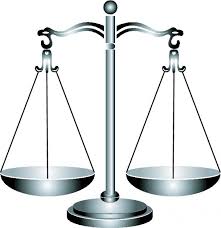 House Bill 1552 (2015)
Proposal to allow allocation wells based on “reasonable” determination of production from drillsite tracts
Wanted to apply to RRC for rulings 
Did not make it out of committee
Monroe v. Texas Railroad Commission March 2018
Appealing RRC’s dismissal of complaint Devon had no contractual or legal right to drill an allocation well
RRC refused to answer legal questions
Filed suit in District Court
Monroe claims the RRC (1) acted unlawfully in granting an allocation permit and (2) acted unlawfully in granting Devon had established a good-faith claim to drill an allocation well with no pooling authority or PSA

Wait and see!
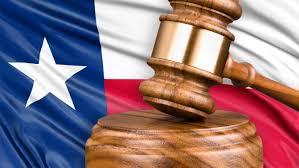 SAMPLE LEASE PROVISION
In addition to the creation of pooled units as provided for in this Lease, Lessee may, at its option, drill allocation wells and/or production sharing wells (either referred to herein as a “Sharing Well”) traversing said land or lands pooled therewith. For the purpose of computing the royalty to which owners of royalties and payments out of production are entitled on production of oil or gas from a Sharing Well, there shall be allocated to each tract or pooled unit containing Take Points in a Sharing Well a pro rata portion of the production from the Sharing Well, which pro rata portion is equal to the total production from the Sharing Well multiplied by a fraction, the numerator of which is the Productive Drainhole Length in the applicable tract or pooled unit and the denominator of which is the total Productive Drainhole Length in the Sharing Well. The portion of the production from a Sharing Well allocated to a pooled unit containing this Lease shall be further allocated to the owners of royalties and payments out of production under this Lease as provided for in Paragraph No. 5 hereof. Operations on or production from a Sharing Well shall be deemed to be operations on or production on and from this Lease. For the purposes of this Lease (1) “Sharing Well” means a Horizontal Drainhole Well with Take Points in: (i) two or more unpooled tracts or leases, (ii) two or more pooled units, or (iii) a pooled unit or units and one or more tracts or leases not included in such pooled unit or units, (2) “Take Point” means any point along a horizontal wellbore where oil or gas can be produced in the wellbore from the reservoir or field interval in question, and (3) “Productive Drainhole Length” means the horizontal length of the wellbore path that begins at the first Take Point and runs along the actually surveyed path of the wellbore to the last Take Point. This length will be determined by an “as drilled” survey performed after the Sharing Well is drilled and completed.
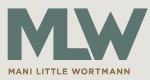 W. Matt Rainey
Mani Little & Wortmann, PLLC
mrainey@mlwenergylaw.com